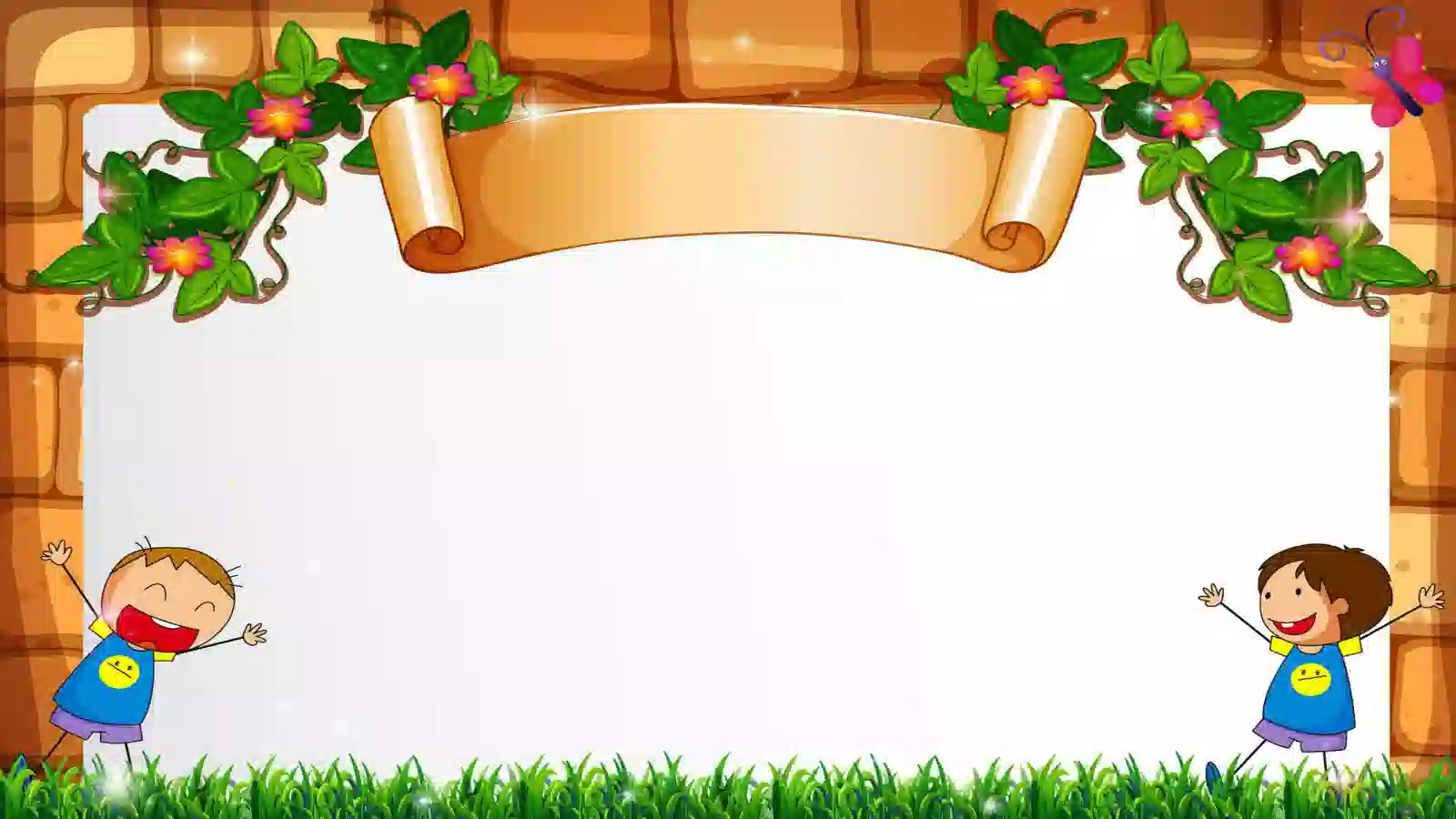 LĨNH VỰC PHÁT TRIỂN NHẬN THỨC

HOẠT ĐỘNG LÀM QUEN VỚI TOÁN
Đề tài: Nhận biết gọi tên hình tròn, hình vuông,  hình tam giác, chữ nhật và nhận dạng các hình đó trong thực tế
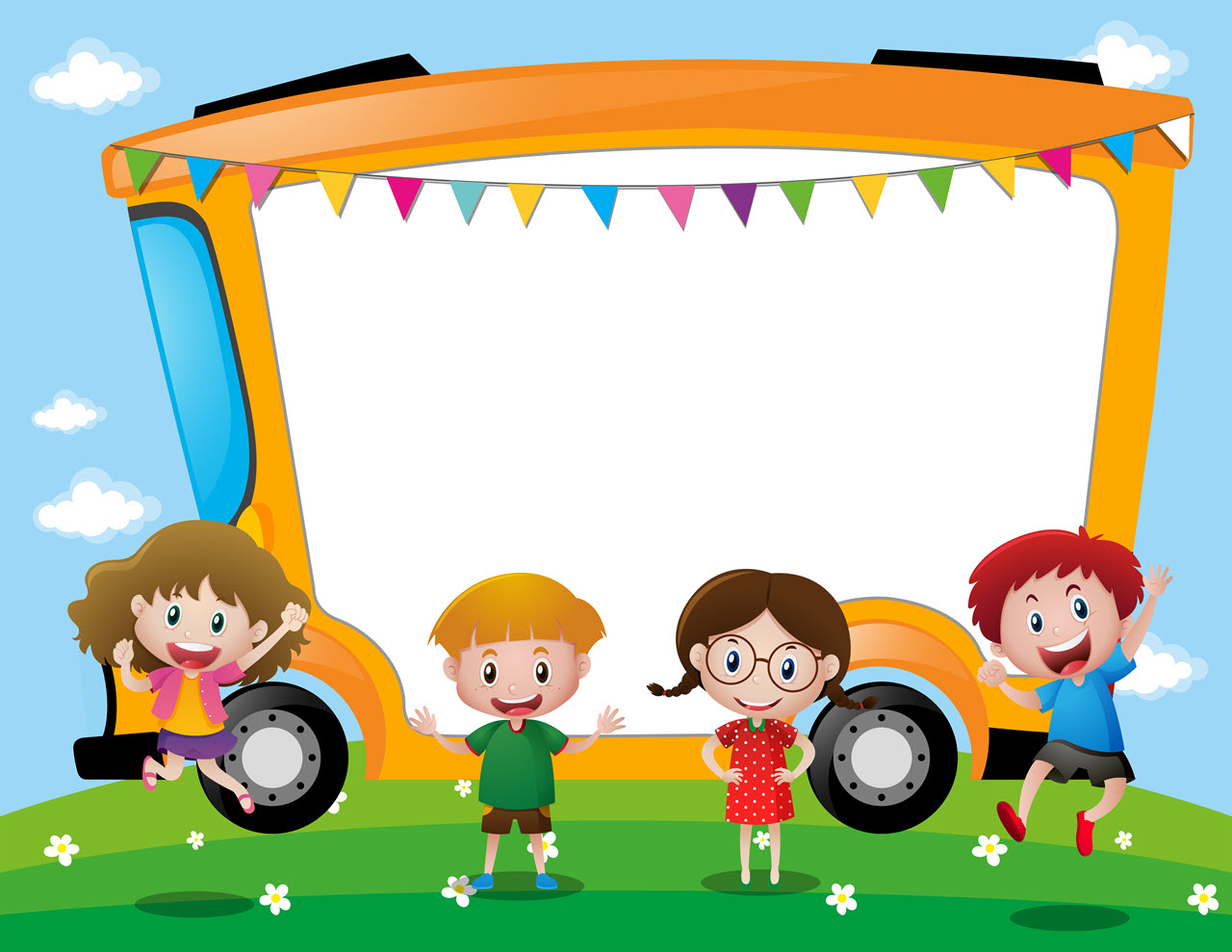 Chào mừng các bé đến với lớp học vui nhộn
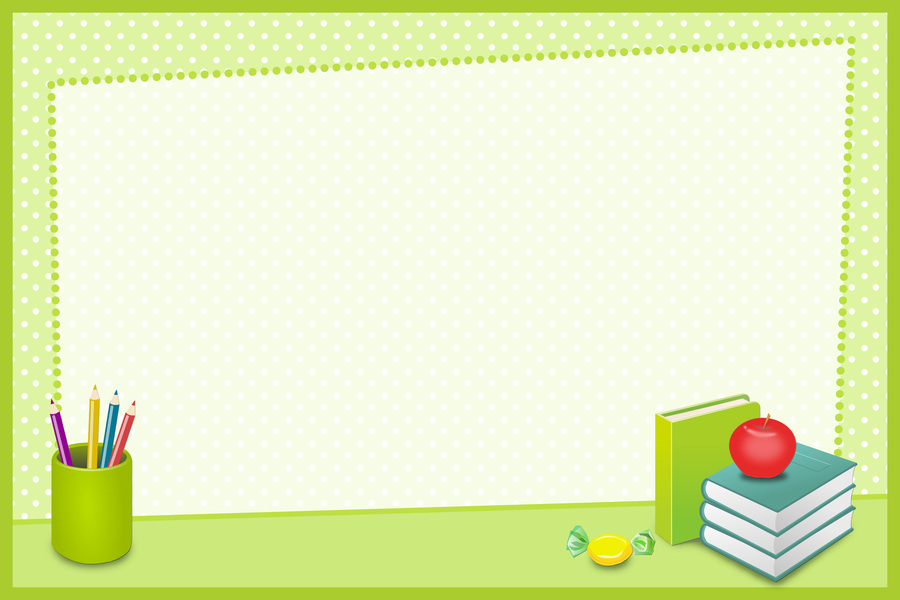 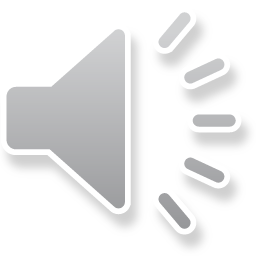 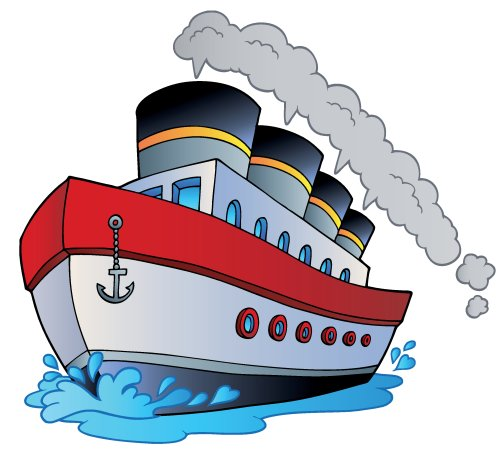 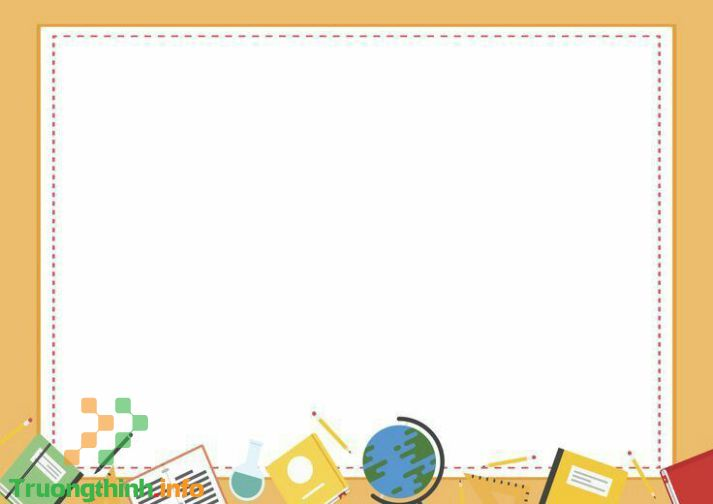 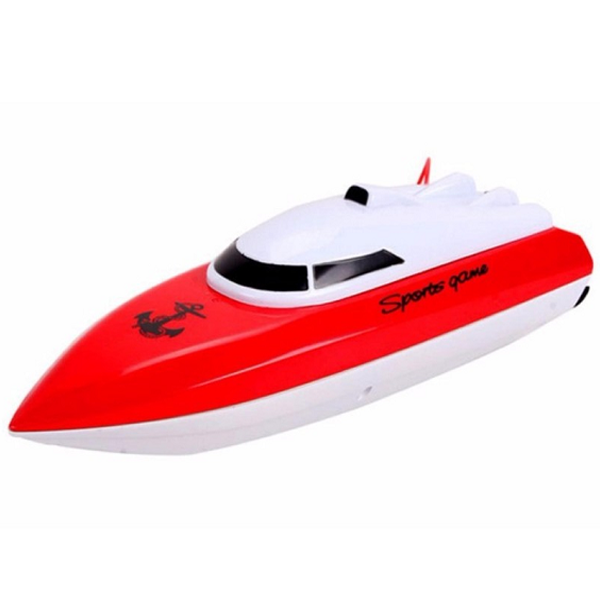 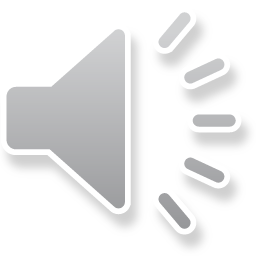 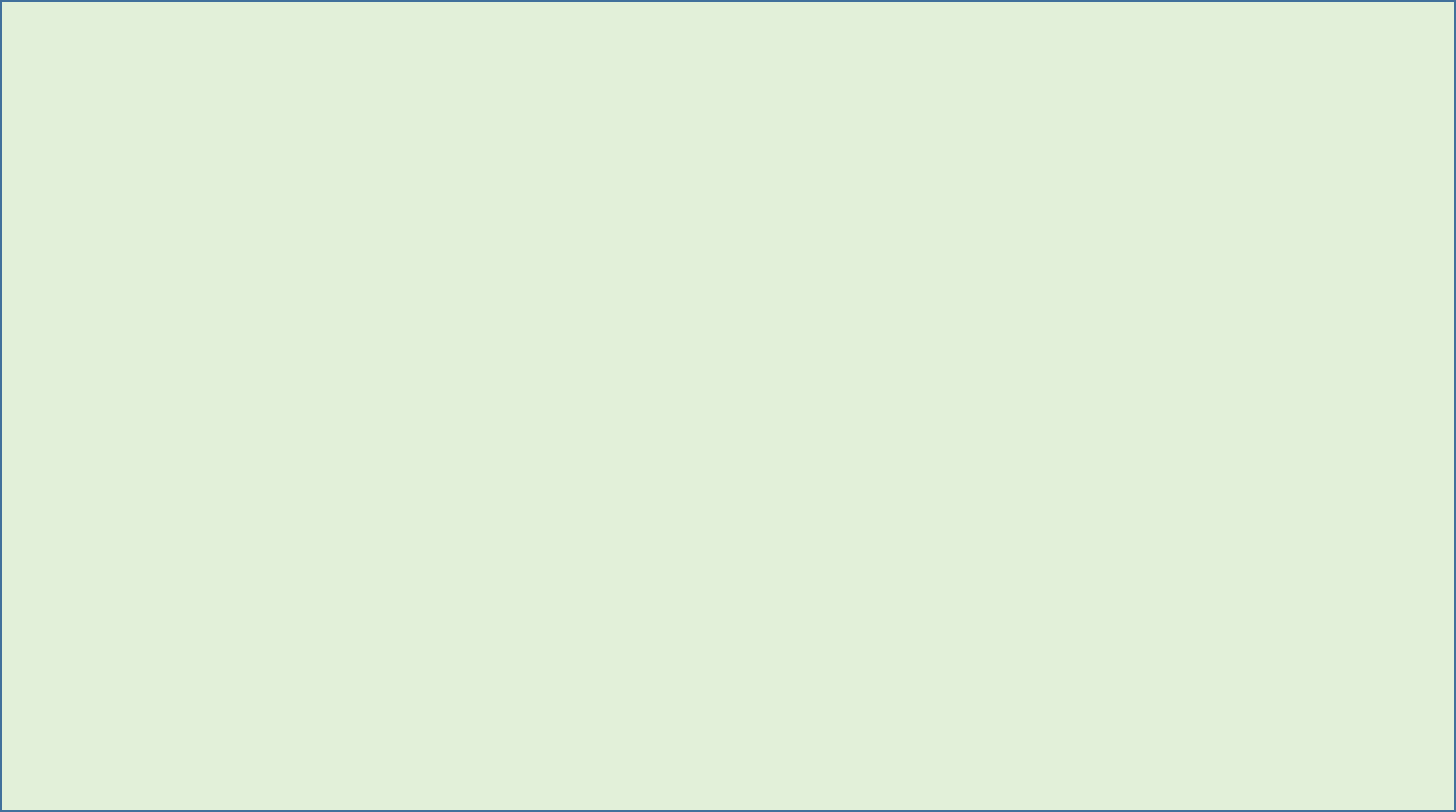 Hình tròn
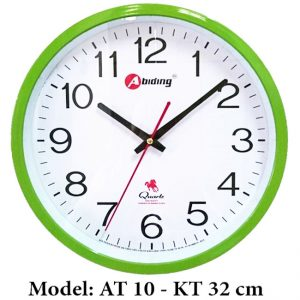 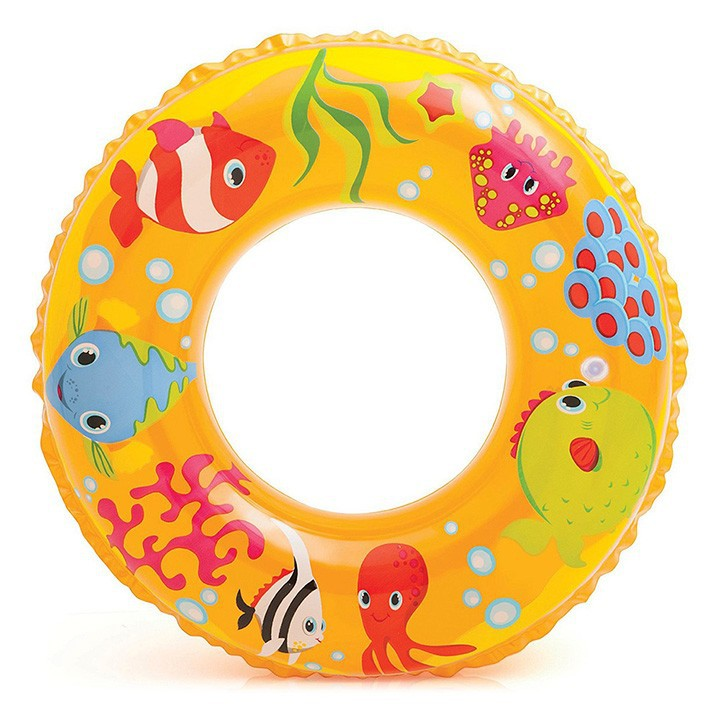 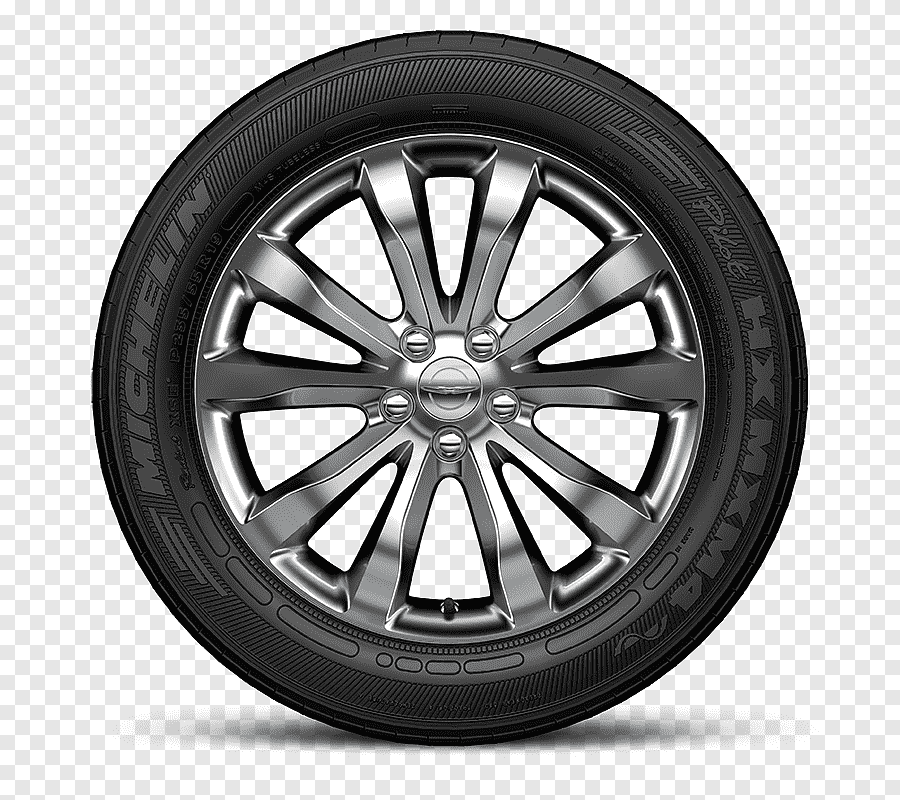 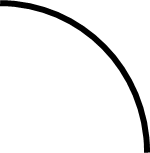 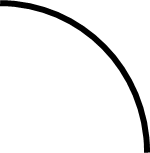 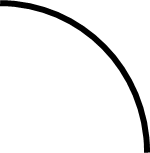 Hình vuông
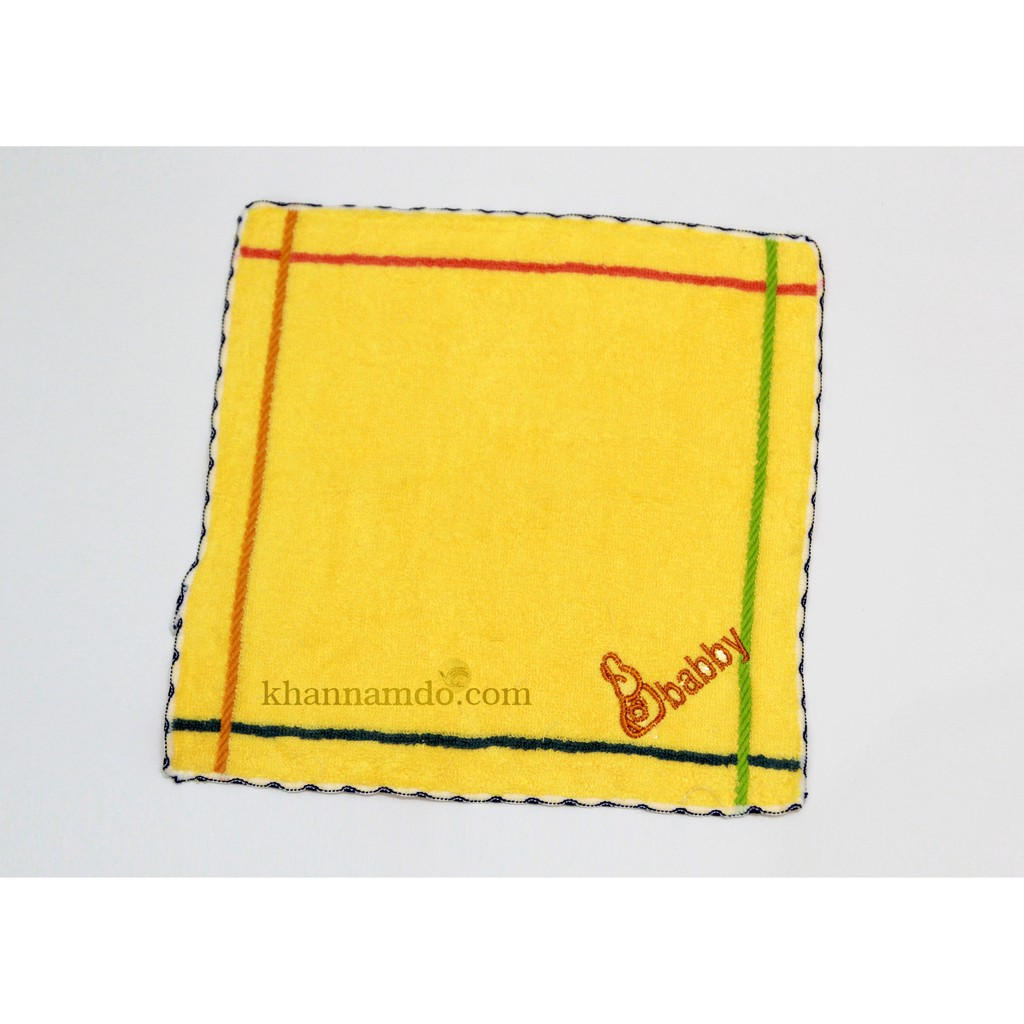 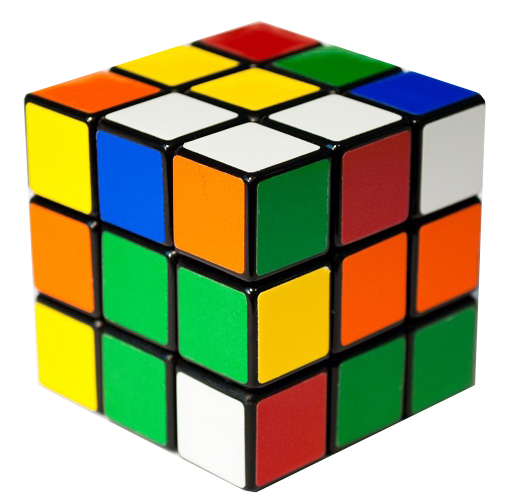 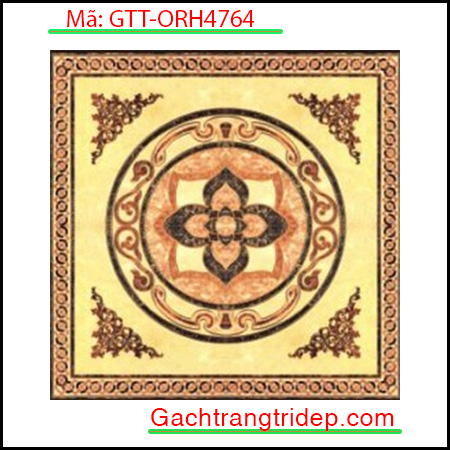 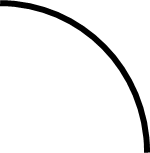 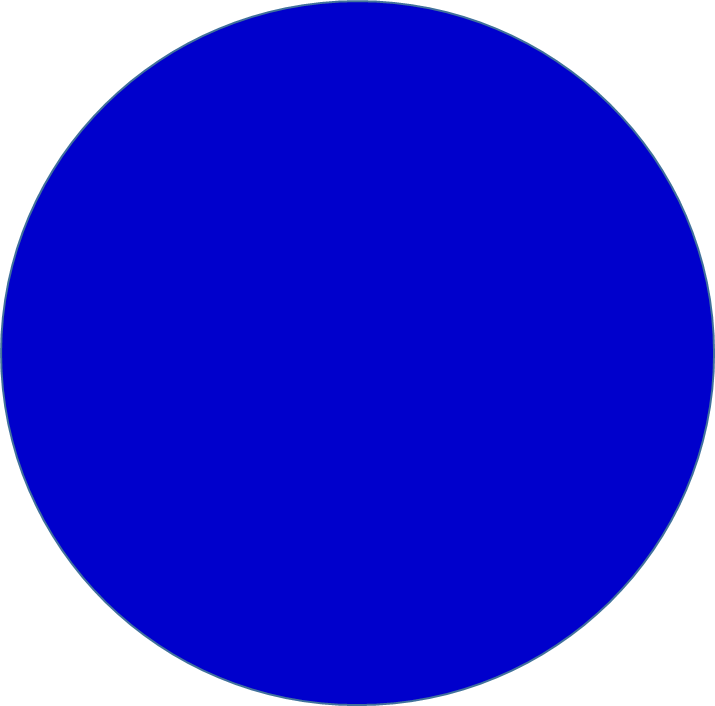 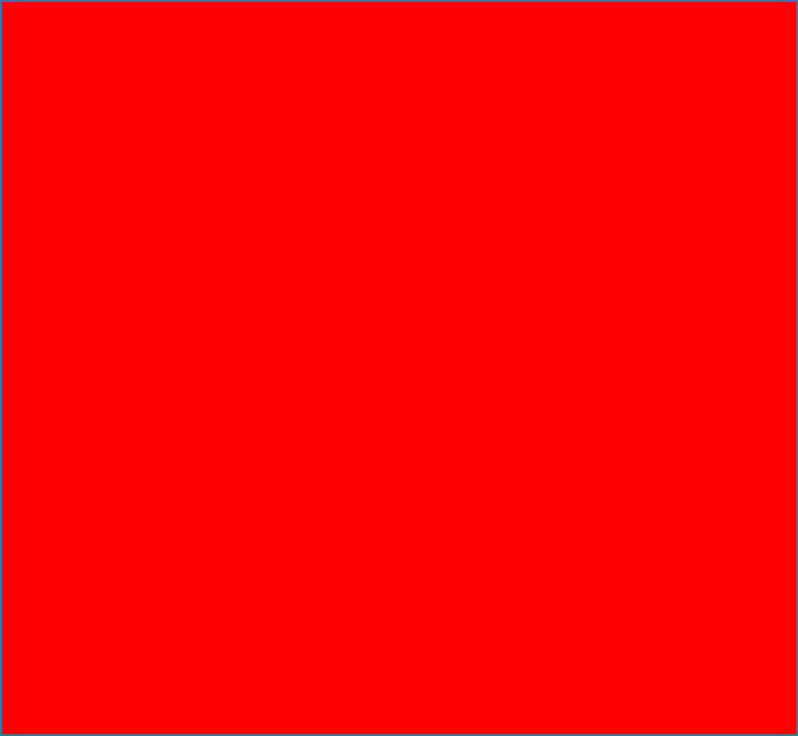 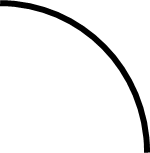 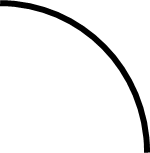 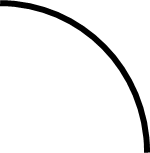 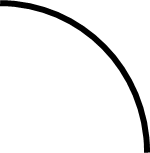 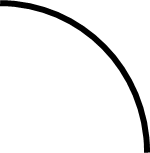 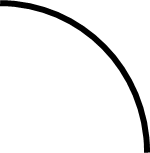 Hình tam giác
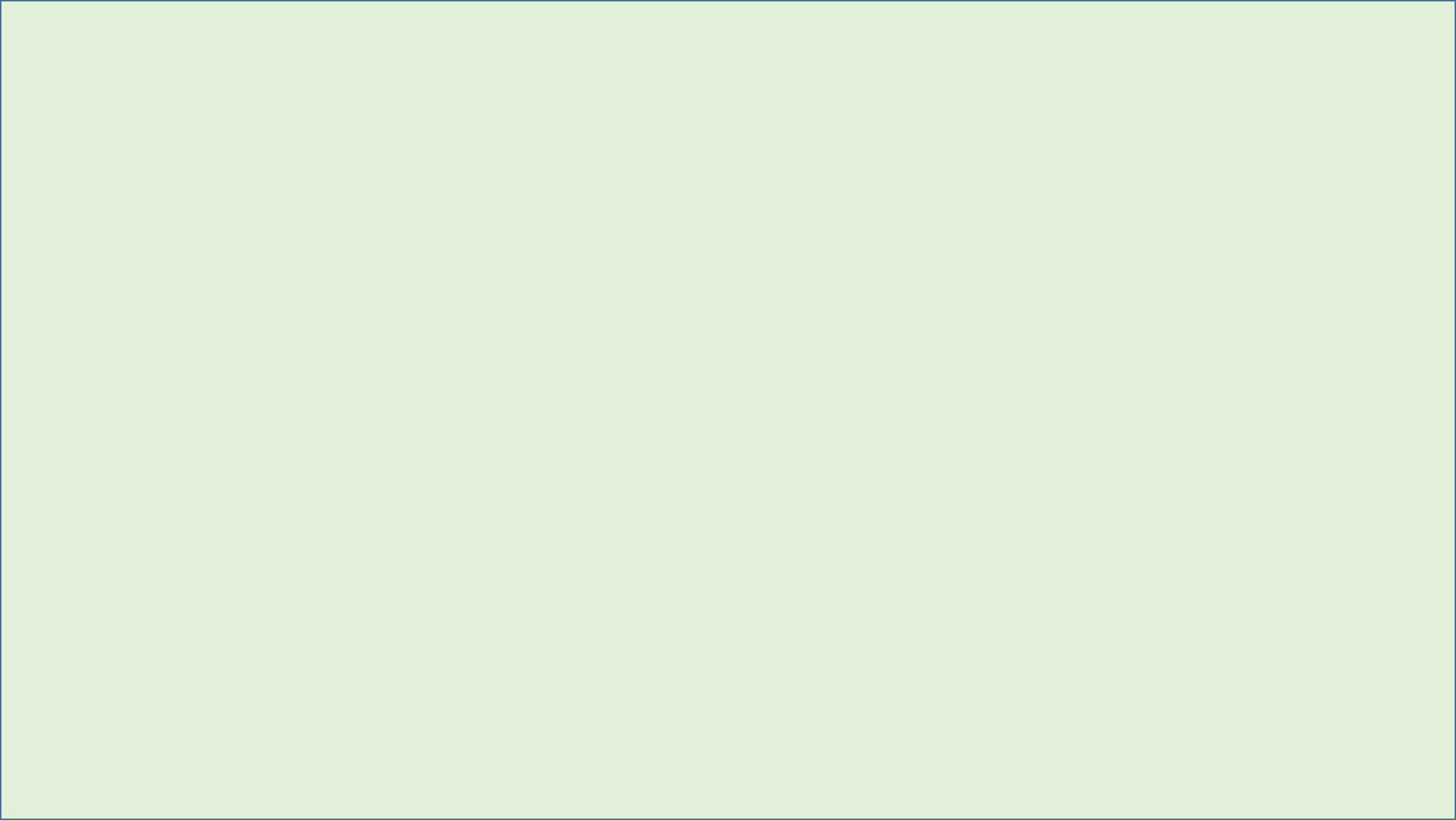 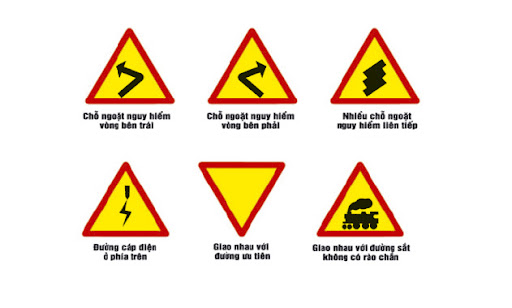 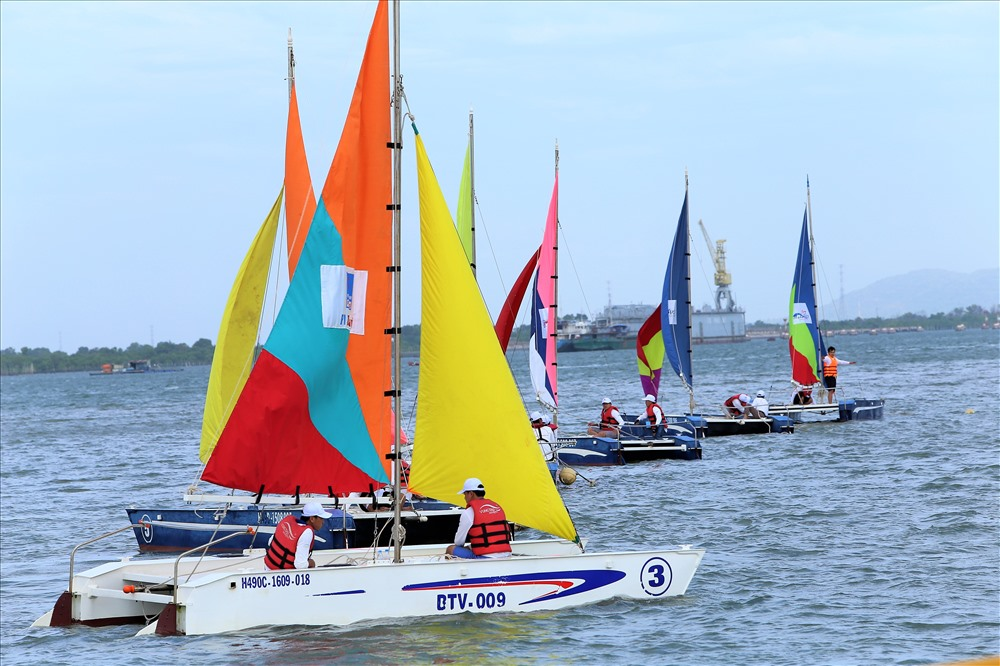 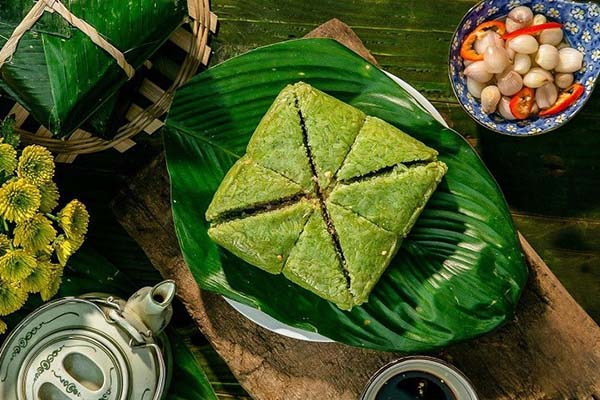 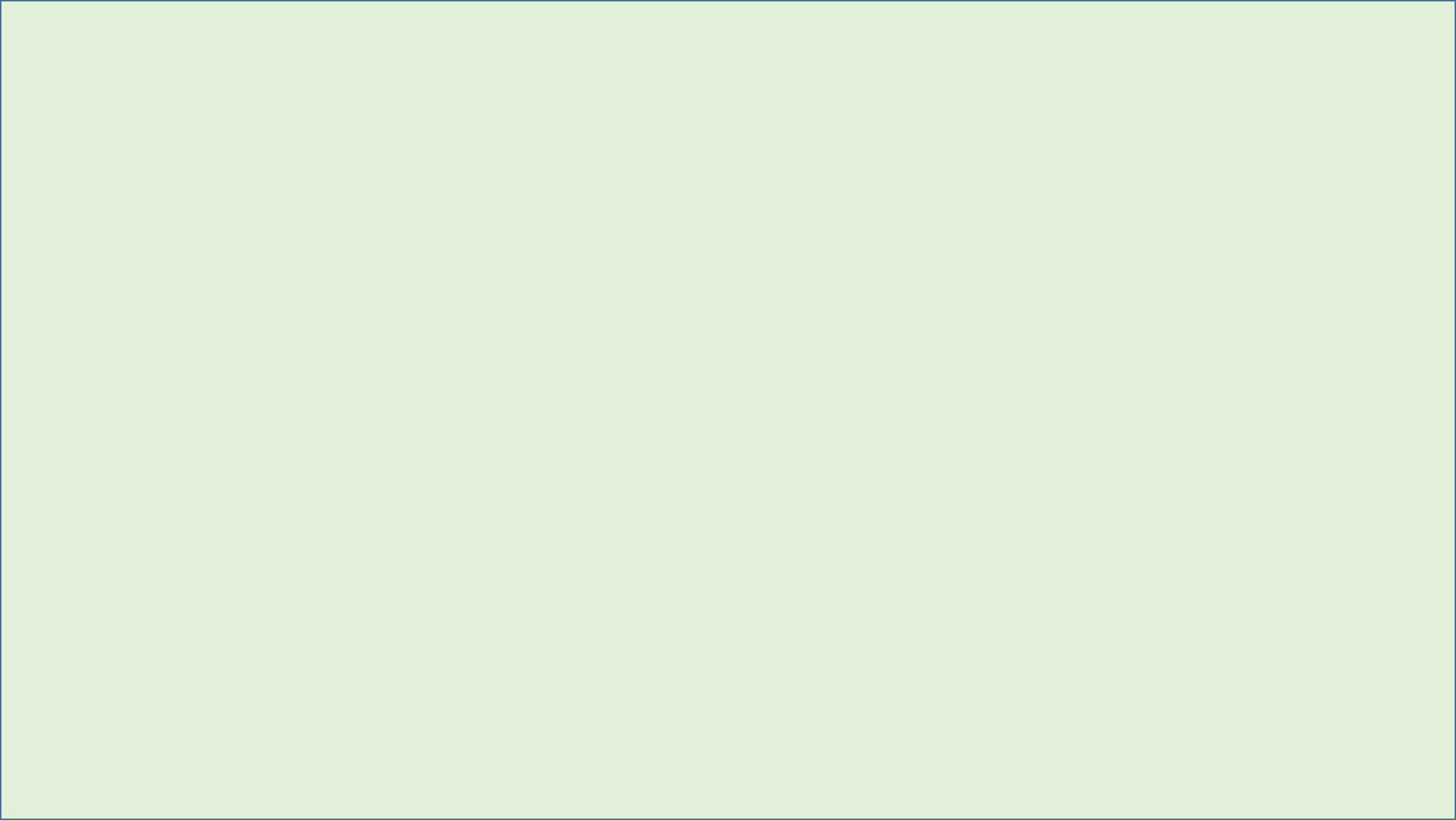 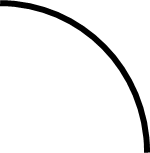 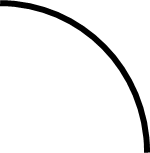 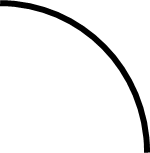 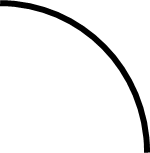 Hình chữ nhật
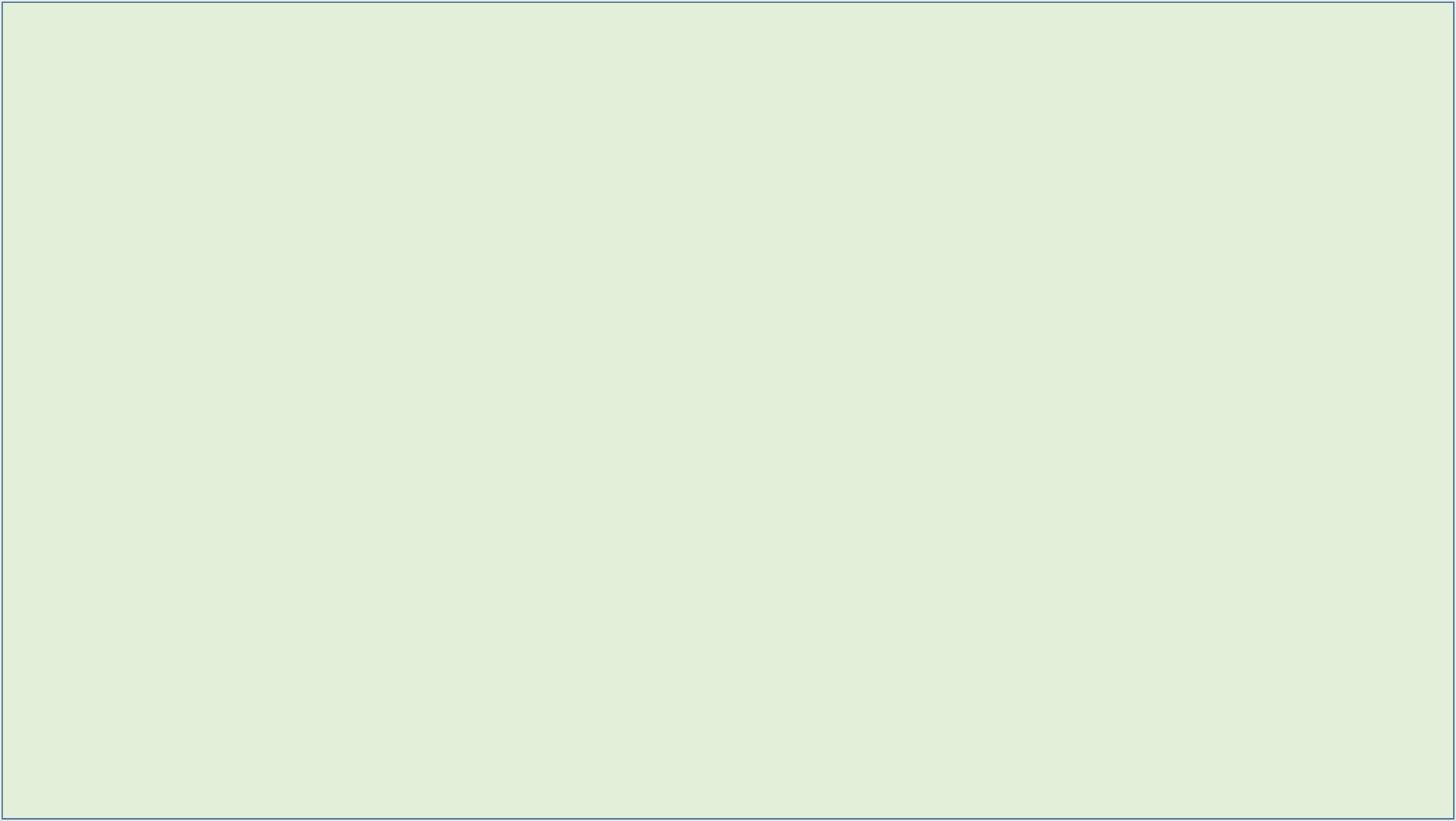 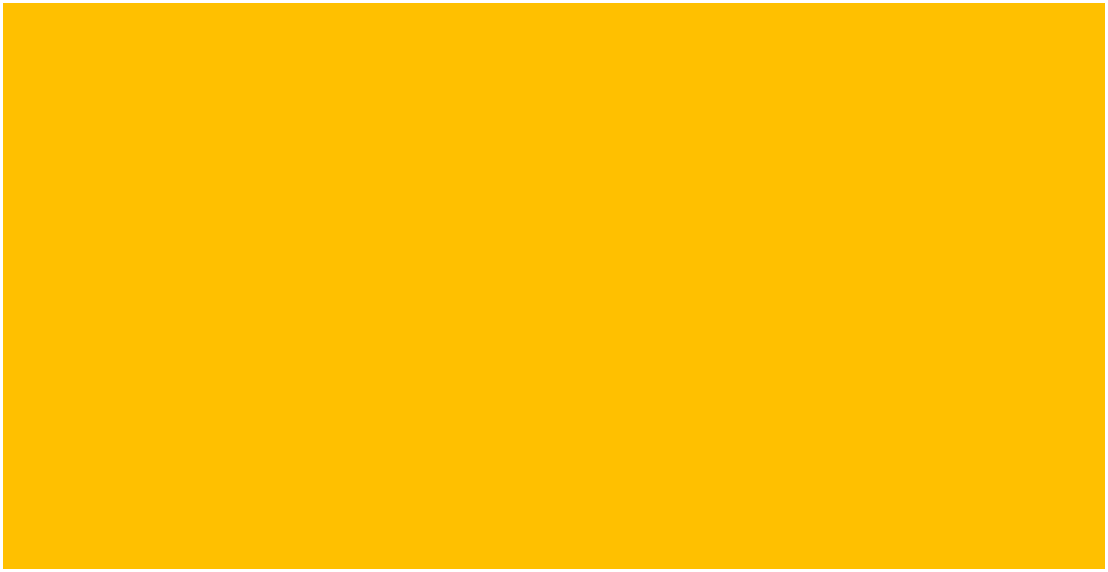 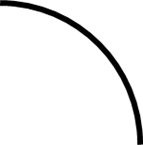 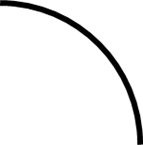 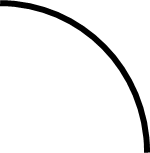 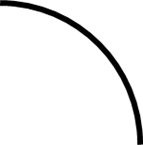 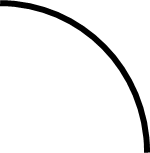 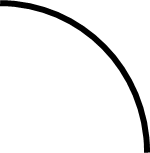 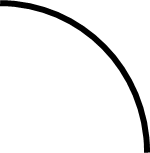 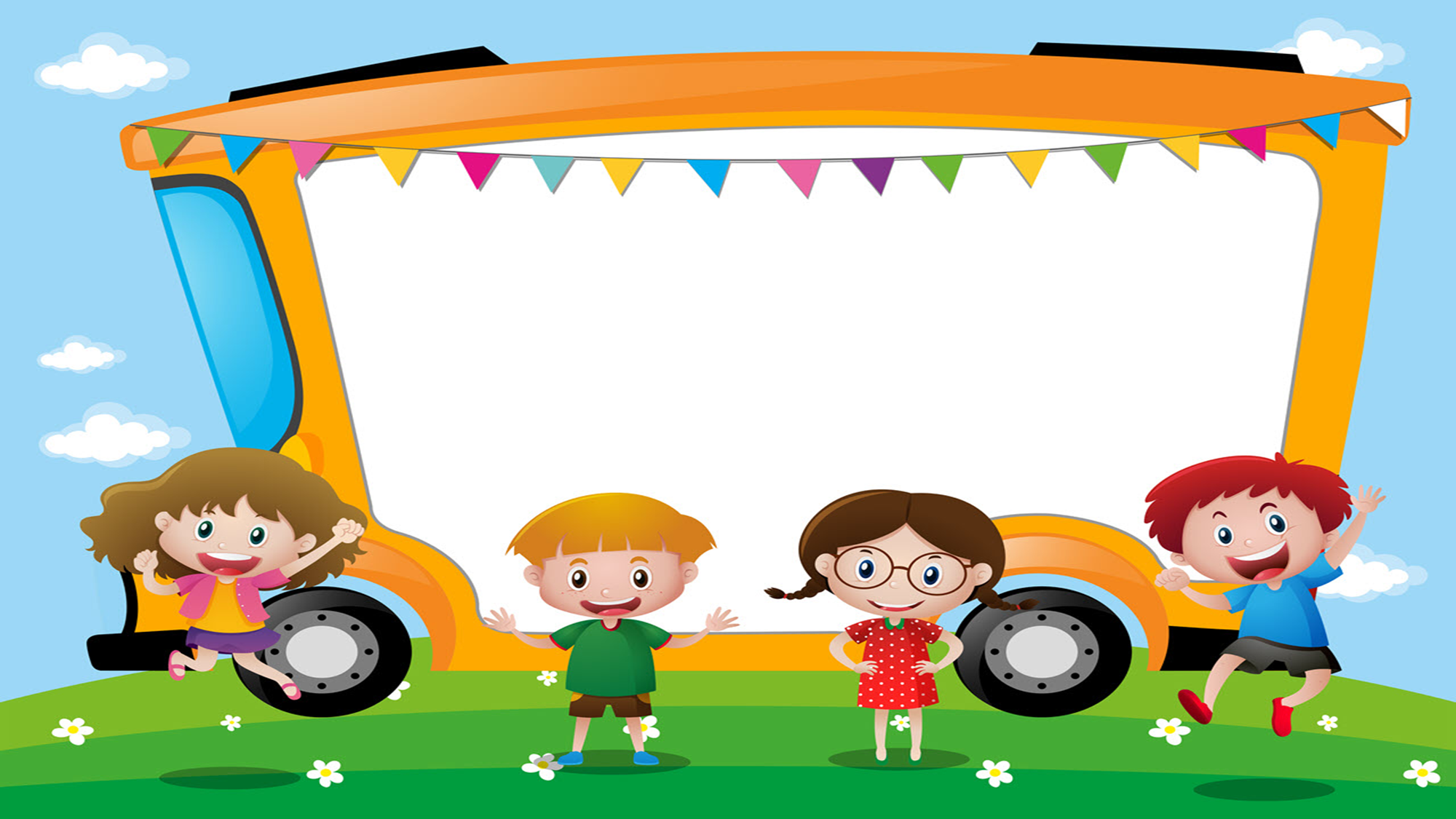 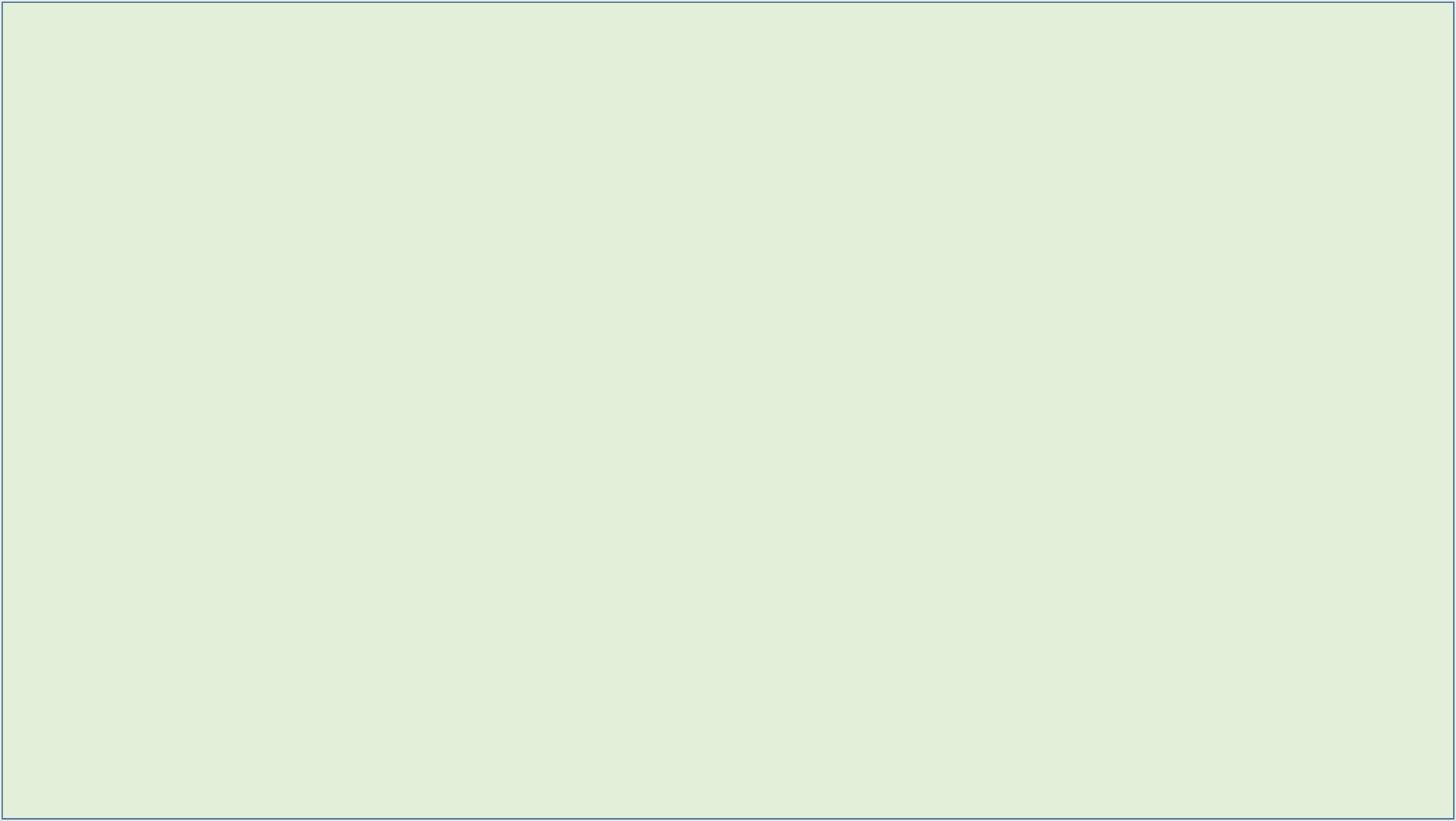